SOUND TEST
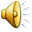 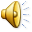 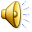 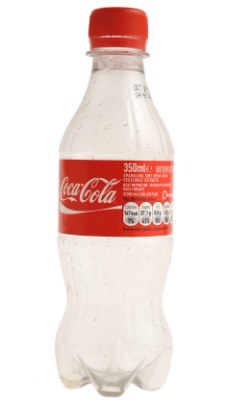 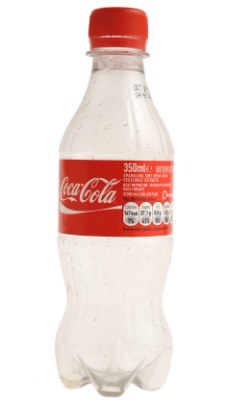 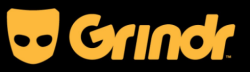 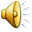 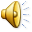 [Speaker Notes: We begin this episode of the Mr Mets with an apology. 
The Mr Mets has now been running as a Panto interval act for over ten years. In that time, we have been exceptionally mean to Prof Clark.  We have implied he talks about himself all of the time,  hits himself over the head with a plastic bottle,  hops up and down on one leg,  was pranked by undergraduates into signing up to both Tinder and Grindr,  and taught Prof Inness to floss.]
[Speaker Notes: 16]
[Speaker Notes: To clarify: SOME of those things never actually happened. 
We apologise once again to Prof Clark for any offence caused.  Yet again, we reiterate our request  – if you want to avoid being parodied in the Mr Mets,  don’t do things that draw attention to us when we are writing the episode. For example, don’t start bringing items to the coffee room that draw attention to you.  Is that OK?  Good. ]
THE ADVENTURES OF
THE MR METS
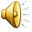 [Speaker Notes:  ...And now it’s time for  the Adventures of the Mr Mets! ]
Episode 13:
PROF TAILLEUX’S MISSING “PRECIOUS”
[Speaker Notes: Episode 13: “Prof Tailleux’s Missing Precious”. ]
[SCENE 0: EGYPT – Prof Hawkins has run to COP 27]
[Speaker Notes: It was another fine day in Happy Met Land. Some of the Happy Met Landers were out and about travelling. ]
GUINNESS
WORLD RECORD
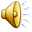 [Speaker Notes: Hashtag Prof Hawkins was in Egypt for COP 27.  He hadn’t been invited. However, while taking part in the Baton Relay, he turned the wrong way  at the Three Tuns crossroads.  Despite his exhaustion, he now held the  World Record for “longest distance ever run to a major international conference”. ]
[SCENE 1: PROF TAILLEUX’S OFFICE, then other places – Prof Tailleux has lost his laptop – somewhere in the coffee room; asks Mrs Robinson]
[Speaker Notes: ]
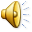 [Speaker Notes:  However, not everyone in the Land was happy that day. Prof Tailleux  was very sad.  He had lost his laptop.  His precious,  precious Mac. Without it,  he didn’t know what to do with himself. ]
?
?
?
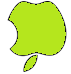 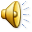 [Speaker Notes: Last time  he saw it, it was on a table in the coffee area.  As far as he could remember, anyway. ]
[Speaker Notes: Every day, he asked  at the School Office if it had been handed in. ]
LOST
PROPERTY
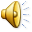 [Speaker Notes: Mrs Robinson  was always willing to check in the  lost property cupboard, but it was never there. ]
2L corridor
[Speaker Notes:  On occasion, around the Land, you could hear him walking down the corridors, whispering:  “My precious... my precious... where is my precious...?” ]
[SCENE 2: THE COFFEE AREA – Mr Mets chat and the renaming is announced]
[Speaker Notes: In the Coffee Area... ]
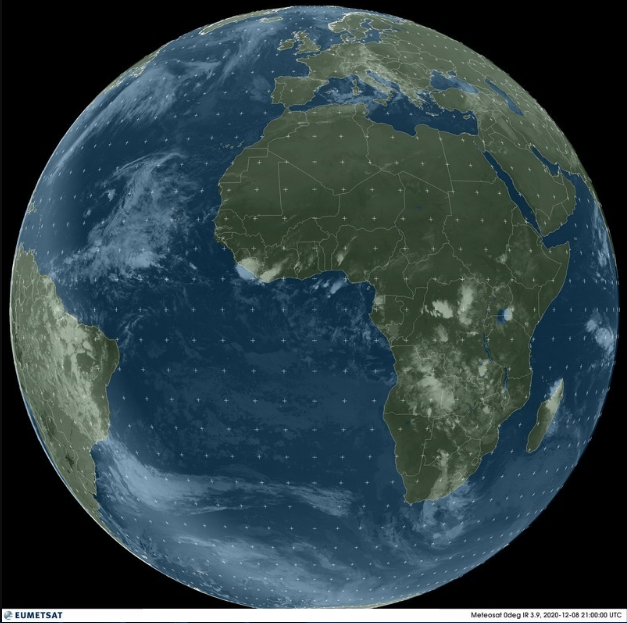 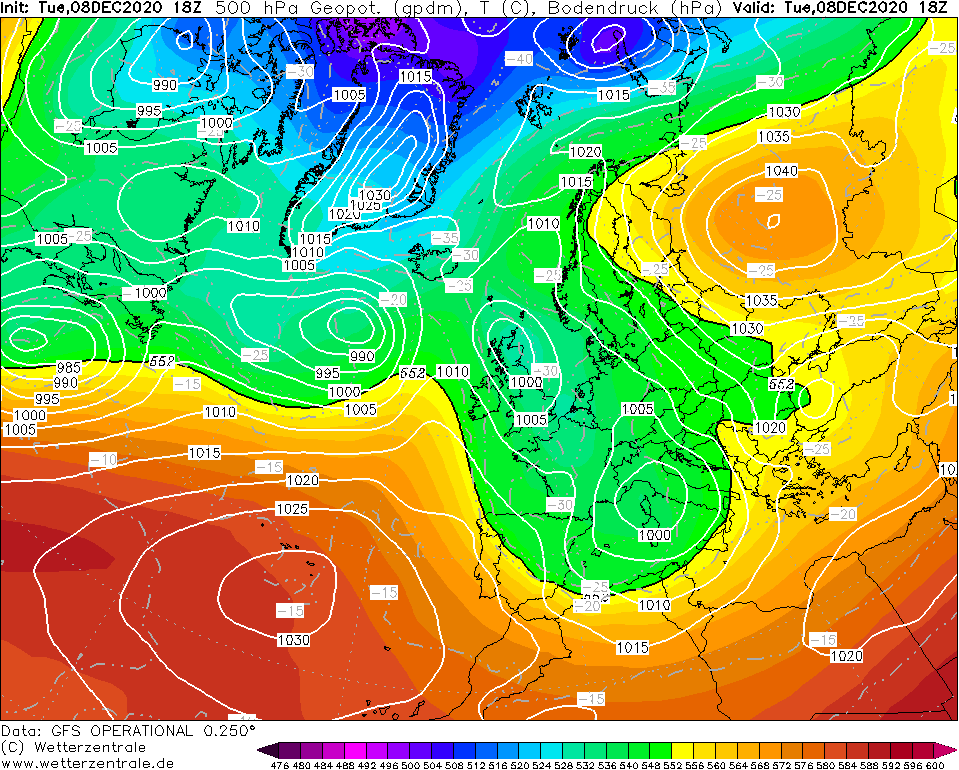 Cafe
Harri-son
10
10
Good work!
[Speaker Notes: ... it was time for a break and the Happy Met Landers were  standing around with their mugs of coffee. They had plenty of time for chatting  – thanks to another IT failure,  they had had no access to the Unix system now for 19 days,  effectively shutting down the entire Land’s research output.  Still, they were looking on the bright side.
 “We may not been able to do any research,”   said Dr Inness, “but I have been able to spend  more time focusing on teaching. My first year undergraduate class  can already draw perfect tephigrams.  And it’s only week four.”
 “I have used the time to develop the greatest radiosonde the world has ever seen,”   said Prof Harrison.  “As well as all the usual sensors, this one has a propeller  – so as well as going up and down, it can also go sideways.  How about you,  Prof Methven?  What have you been doing?”]
[Speaker Notes:  “Well, I found a working computer,”  said Prof Methven. “I have been sat at it for the last  19 days. I mean, it’s not particularly fast and doesn’t seem to  calculate things very well.  But it does have a screen, some numbers in the corner and buttons.  It also makes occasional pinging noises.  It’s over there in the kitchen.”]
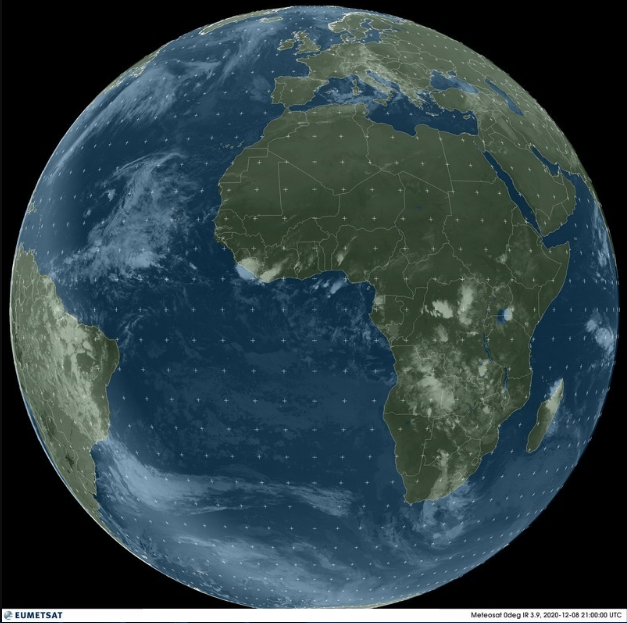 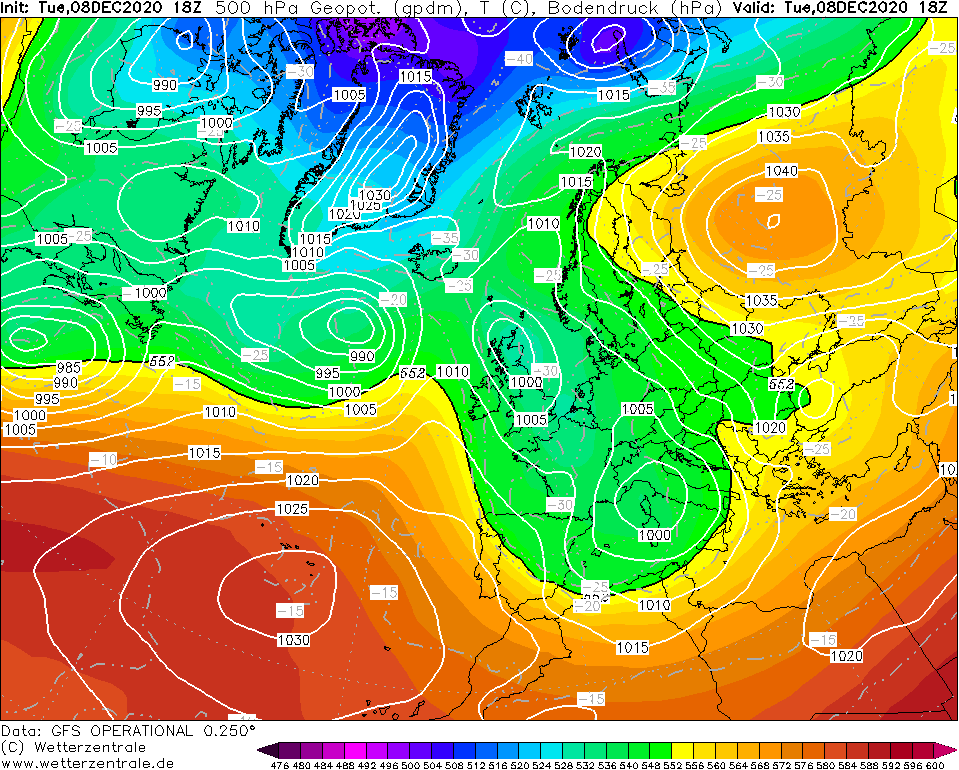 Cafe
Harri-son
[Speaker Notes:  Dr Inness sighed. “Have you  been trying to run Python code using the  microwave again?” ]
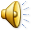 EXTERMINATE
[Speaker Notes:  Prof Methven thought for a moment.  “Ah! So  that’s why people keep putting pots of soup inside my monitor.  Ha!” 
Their conversation was interrupted  by the arrival of Prof Clark.  Hello,” he said. “Look – as requested, I am  not talking about myself, or  drawing attention to myself in any way.” ]
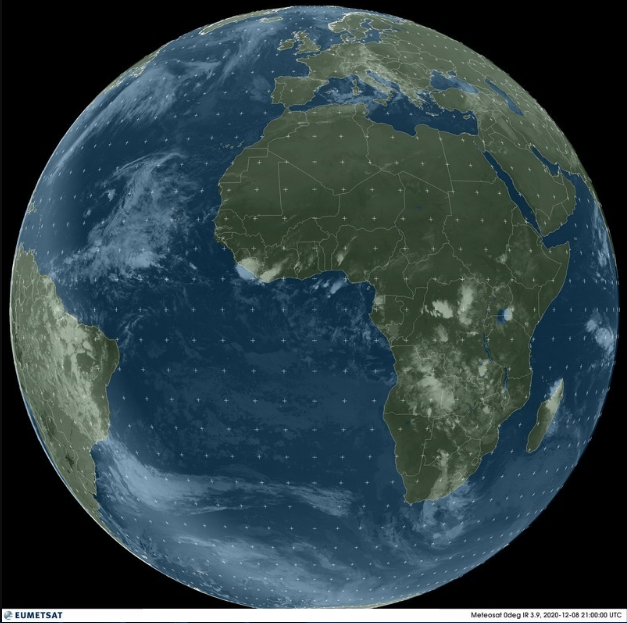 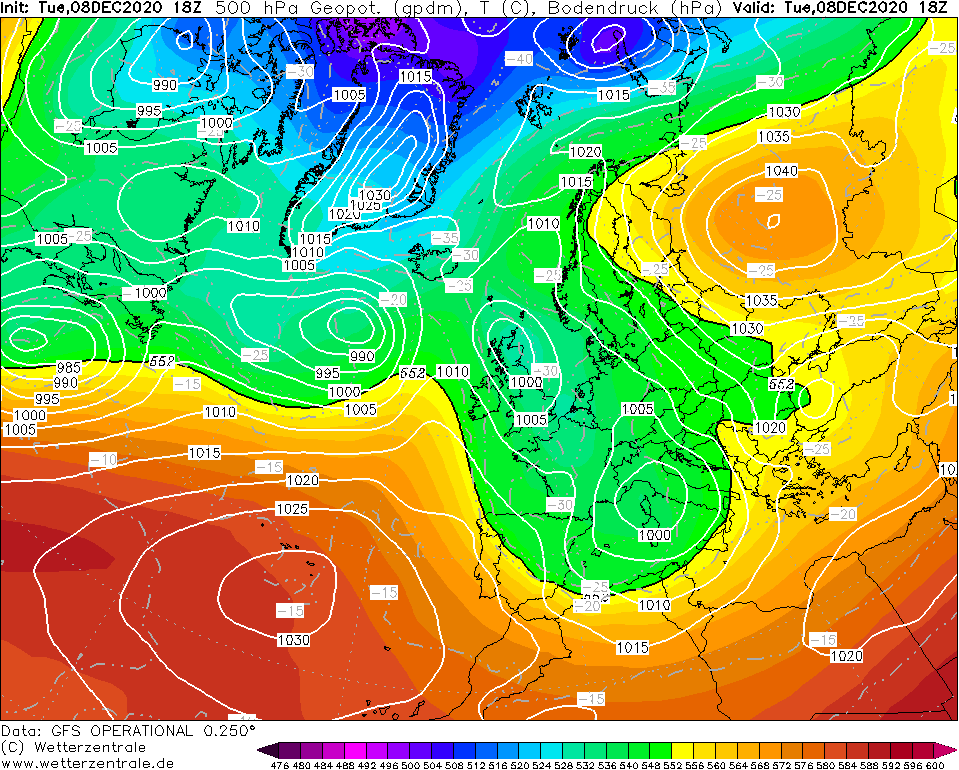 Cafe
Harri-son
Cafe
Harri-son
[Speaker Notes:  “What’s that?” asked Prof Harrison.]
EXTERMINATE
[Speaker Notes:  “What’s what...?”  said Prof Clark. “Oh,  this? It’s my  coffee swinger.  Doesn’t everyone have one?”]
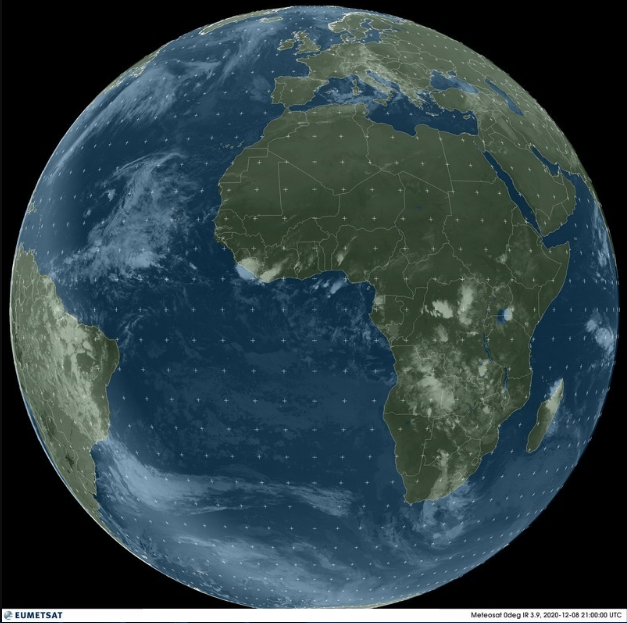 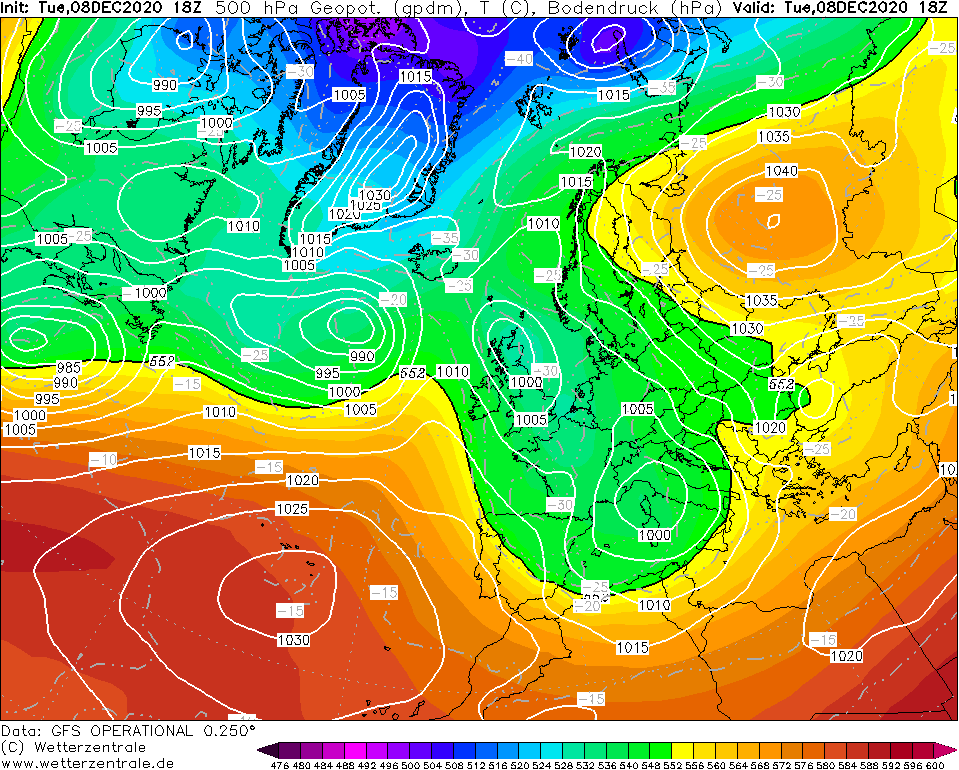 Cafe
Harri-son
[Speaker Notes:   “No,”  said Prof Inness. “I always use the  handle of the mug.” 
 “What happens you get excited and forget you are  holding it?” said Prof Harrison. “Do you end up throwing  coffee across the room?”]
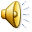 EXTERMINATE
EXTERMINATE
EXTERMINATE
EXTERMINATE
[Speaker Notes:  At that moment,  Prof Shine arrived.  “Good news, everyone!”  he exclaimed. “We have decided that this building  is to be renamed!  The call for ideas for its new name opens now – so get thinking!  There will be a meeting next Monday  when you can pitch your suggestions to us. The  best suggestion wins.” 
 “Yay!” shouted Prof Clark.  “...Oh.” ]
[SCENE 3: THE SYNOPTIC LAB – the Mr Mets pitch their ideas]
[Speaker Notes: The following Monday, in the Synoptic Lab,  a panel gathered to listen to the Happy Met Landers’ building names. On the panel with  Prof Shine was  Prof Singarayer and  Prof Tailleux.  With his laptop missing now for several days, he was starting to go a bit strange. ]
Chilbolton Towers
Meteorology
[Speaker Notes:  The first idea came from  Prof Illingworth.
 “Imagine a place,” he began, “that honours the  most important area of meteorological research. A place where  ZDR and D-to-the-six rule supreme.  We put a large  radar on the roof  and name it  ‘Chilbolton Towers’ – making it the world’s  largest, steerable, pointable  meteorological building.”]
[Speaker Notes:  “I think it’s brilliant!”  said Prof Singarayer. 
 “It might be a bit  expensive putting a radar on the roof,  though,” said Prof Shine.]
EternalWind 
Building
Meteorolog
[Speaker Notes:  Next up was  Prof Brayshaw, recently promoted to one of the many Heads of Department.
 “Imagine a place,” he began, “that  honours an important area of research. A place where  renewable energy and the cutting of fossil fuel emissions is at its heart.  We put a  large wind turbine on the  roof and call it the  ‘Eternal Wind Building’. We would be the first  meteorological building that powers itself.”]
[Speaker Notes:  “Awesome! I love it!”  said Prof Singarayer. 
 “It might a bit loud,  having a wind turbine running on the  roof all day,” said Prof Shine.]
The 
Ice 
House
Meteorolog
[Speaker Notes:  The next idea was from  Prof Feltham.
 “Imagine a place,” he began, “that honours a  very significant area of research. A place where the cryosphere is at the  centre of all we do.  We study sea ice and polar processes in all their detail.  We capture a large  iceberg from the Arctic and install it on the roof and call ourselves  ‘The Ice House’.” ]
[Speaker Notes:  “Perfect!”  exclaimed Prof Singarayer. 
 “Why is everyone suggesting  putting things on the roof?” said Prof Shine.  “We only need a new name – not major  architectural plans!  Still – at least we haven’t had anyone suggesting naming it after themselves. Who is next?” 
 “Prof Ambaum.” ]
THE
MAARTEN
H.
HATMOSPHERIC
P.
PHYSICS
AMBAUM
BUILDING
[Speaker Notes:  “Imagine a place,” began Prof Ambaum, “named after a  legend in the field of atmospheric physics.  After all, what would meteorology be  without atmospheric physics? I know my  MSc class absolutely love it. My suggestion  was therefore to name it after someone for whom  atmospheric physics is their middle name. Well, it nearly is.  The ‘Maarten  Hatmospheric  Physics Ambaum  Building’. But then –  something happened and I realised this building could  never bear my name.”]
[Speaker Notes:  “What happened?” said Prof Shine.]
THE
MAARTEN
HATMOSPHERIC
PHYSICS
AMBAUM
BUILDING
[Speaker Notes:  Prof Ambaum scowled.  “Prof Frame  gave a presentation about potential vorticity in WCD.  In the third week of the Autumn Term!”]
[Speaker Notes:  “What is the problem with that?”   said Prof Singarayer.]
THE
PROFESSOR
SIR
BRIAN
POTENTIAL
VORTICITY
HOSKINS
BUILDING
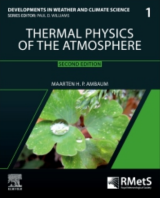 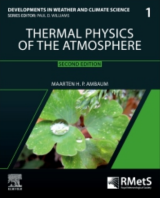 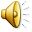 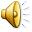 [Speaker Notes:  Prof Ambaum sighed.  “Because suddenly, all my MSc students wanted to know what  potential vorticity is. I tried to explain it using the maths in Second Edition of my book.  But – I don’t understand potential vorticity!  No one can  really explain what it means.  And then  I realised what this building should be named. After the  one person who understands potential vorticity – and the  one atmospheric physicist greater than me.  I therefore propose –  ‘The  Prof  Sir  Brian  Potential  Vorticity  Hoskins  Building’.  Or maybe just ‘Brian Hoskins’ for short.” ]
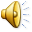 [Speaker Notes:  “I think it’s perfect,”  said Prof Singarayer.
 “I think we’ve got a winner,” said Prof Shine. ]
[SCENE 4: THE STAIRWELL – the renaming ceremony]
MILES
[Speaker Notes:  A few weeks later,  the Happy Met Landers  gathered in the  stairwell for the  Grand  Renaming Ceremony.]
[Speaker Notes:  There was a  buzz of  excitement, possibly  partly  fuelled by free  wine and nibbles. ]
[Speaker Notes:  “Ladies and gentlemen!” called Prof Charlton-Perez. “Thank you all for coming to the  Grand Renaming Ceremony!  And thank you,  Prof Shine,  for creating such a great event.”]
MILES
MILES
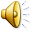 [Speaker Notes:  “Hooray!” shouted Prof Clark.  “...Oh.”  “...OW!” ]
MIL
[Speaker Notes:  “And now  we begin with a few words on the  construction of Happy Met Land  itself from the  Reverend Professor  Ian James!”]
[Speaker Notes:  “Bless you, my children,” said Prof James. “In the beginning was the  word, and that word was to built thyselves an  awesome building in which ye may study thine  atmospheric science. And  lo, with the help of many of my  meteorological brethren, I did  design the Land for thee.  Constructors came forth to assist in its grand erection  and, after  three score weeks and  ten, yonder Land was complete.  And Prof Brian Hoskins did  look upon our creation, and saw that it was good.  Amen.”]
MIL
[Speaker Notes:  “And now,  without further ado,” said Prof Charlton-Perez proudly, “our  special guest for the day will unveil the plaque.  Ladies and gentlemen,  Knight of the Realm, ...]
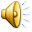 [Speaker Notes:  Professor Sir Brian Potential Vorticity Hoskins!”
 “I am so honoured,”  said Prof Hoskins, “that you chose to name this building after  me. When I heard it was to be named after someone, I guessed  it would end up as something like the ...]
[Speaker Notes:  ...Maarten Hatmospheric Physics Ambaum Building. ]
[Speaker Notes: “So,  it gives me  great  pleasure to name this building...” 
 “Stop!” shouted Mrs Robinson, suddenly.  “Stop the ceremony! Something dreadful  has happened.” ]
MIL
[Speaker Notes:  “What has happened?”  said Prof Charlton-Perez.]
BRIAN HOSKINS
--- -- --- -- ----- -- --- ----- -- -- -  ---- --- 
    --- --- ----- --- ----  --- - --  - -  ---- -- ------    - --    - - ---- ----- -- -- --- ---.
          ---     - --- --- --- ----- --- --- ---- - --
               --- -- ---- ---- ---- --- -- -- ----- ---
                -- ------ ------ ----- ------.
[Speaker Notes:  “Someone has jammed the  shredder again!”  exclaimed Mrs Robinson.  “I put signs up everywhere saying, only  five sheets of paper at a time. I send e-mails saying, don’t put anything in that isn’t paper.  And I go in there  and find that someone has attempted to  shred a large piece of plastic. Look!”  Gasps went up around the room. ]
MIL
[Speaker Notes:  “But that’s the plaque!”  said Prof Charlton-Perez.  “That should be on the  wall behind the curtains! Then  what is actually there?” ]
BUILDINGY MCBUILDINGFACE
.... .... ... ... ... ..... . . . ... .. .. ... ..... ... ..... ... ... .. ...... .. ... ..... ... .. ... ..... ... .. ... ..... .. . ..... .. ......... ... ..... ... ... ... ...   ........ .. ....... .. ...... .. .... . .....
[Speaker Notes:  Prof Hoskins opened the curtains.]
BUILDINGY MCBUILDINGFACE
.... .... ... ... ... ..... . . . ... .. .. ... ..... ... ..... ... ... .. ...... .. ... ..... ... .. ... ..... ... .. ... ..... .. . ..... .. ......... ... ..... ... ... ... ...   ........ .. ....... .. ...... .. .... . .....
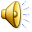 [Speaker Notes:  Another gasp  of surprise  was raised around the room. ]
MIL
[Speaker Notes:  “What is the  meaning of this?”  asked Prof Charlton-Perez.]
[Speaker Notes:   “We can explain,” said the PhD students. “In true  panto tradition, we made a  fake plaque. We found  an old piece of  worthless plastic lying around in the coffee area and thought it would be  funny. But it was intended as a  panto prop – it was  never meant to be put on the wall.” ]
MIL
[Speaker Notes:  “Then I can explain,” said  Prof Shine.  “I left the  real plaque on a table in the  coffee area and told the  contractors to mount it on the  wall. They must have mounted this  worthless piece of plastic instead. But I have  no idea how the real version ended up in the shredder.”]
[Speaker Notes:  “Then I can explain,” said Prof Singarayer. “We made  digital designs of the plaque before it was made and  printed out the design on less than five sheets of paper  for the Organising Committee.  Once the real plaque was made, I sent the  paper copies for shredding.  Someone in the School Office must have shredded the plaque by mistake.” ]
BRIAN HOSKINS
--- -- --- -- ----- -- --- ----- -- -- -  ---- --- 
    --- --- ----- --- ----  --- - --  - -  ---- -- ------    - --    - - ---- ----- -- -- --- ---.
          ---     - --- --- --- ----- --- --- ---- - --
               --- -- ---- ---- ---- --- -- -- ----- ---
                -- ------ ------ ----- ------.
BRIAN HOSKINS
--- -- --- -- ----- -- --- ----- -- -- -  ---- --- 
    --- --- ----- --- ----  --- - --  - -  ---- -- ------    - --    - - ---- ----- -- -- --- ---.
          ---     - --- --- --- ----- --- --- ---- - --
               --- -- ---- ---- ---- --- -- -- ----- ---
                -- ------ ------ ----- ------.
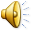 [Speaker Notes:  Suddenly, Mrs  Robinson realised who had shredded the plaque. ]
BUILDINGY MCBUILDINGFACE
.... .... ... ... ... ..... . . . ... .. .. ... ..... ... ..... ... ... .. ...... .. ... ..... ... .. ... ..... ... .. ... ..... .. . ..... .. ......... ... ..... ... ... ... ...   ........ .. ....... .. ...... .. .... . .....
[Speaker Notes:  “So we can take down this  worthless piece of plastic and replace it with the  correct name,” said Prof Hoskins. 
 “But look,” said Prof James. “Thy  worthless piece of plastic seemeth to have a switch.”]
BUILDINGY MCBUILDINGFACE
.... .... ... ... ... ..... . . . ... .. .. ... ..... ... ..... ... ... .. ...... .. ... ..... ... .. ... ..... ... .. ... ..... .. . ..... .. ......... ... ..... ... ... ... ...   ........ .. ....... .. ...... .. .... . .....
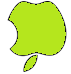 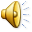 [Speaker Notes:  “I wonder what doth happen if I were  to press it?” ]
BUILDINGY MCBUILDINGFACE
.... .... ... ... ... ..... . . . ... .. .. ... ..... ... ..... ... ... .. ...... .. ... ..... ... .. ... ..... ... .. ... ..... .. . ..... .. ......... ... ..... ... ... ... ...   ........ .. ....... .. ...... .. .... . .....
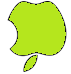 [Speaker Notes:  “My precious!”  shouted Prof Tailleux, ecstatically. “You’ve found my  precious!” ]
[SCENE 5: the real plaque is revealed; the fake one is remade and used in the panto]
[Speaker Notes:  So, order was restored in Happy Met Land.]
BRIAN HOSKINS
--- -- --- -- ----- -- --- ----- -- -- -  ---- --- 
    --- --- ----- --- ----  --- - --  - -  ---- -- ------    -        --    - - ---- ----- -- -- --- ---.
             ---     - --- --- --- ----- --- --- ---- - --
                  --- -- ---- ---- ---- --- -- -- ----- ---
                -- ------ ------ ----- ------.
[Speaker Notes:  The correct  plaque was attached to the wall  and the building officially renamed ‘The Professor Sir Brian Potential Vorticity Hoskins Building’.]
BRIAN HOSKINS
--- -- --- -- ----- -- --- ----- -- -- -  ---- --- 
    --- --- ----- --- ----  --- - --  - -  ---- -- ------    - --    - - ---- ----- -- -- --- ---.
          ---     - --- --- --- ----- --- --- ---- - --
               --- -- ---- ---- ---- --- -- -- ----- ---
                -- ------ ------ ----- ------.
[Speaker Notes:  Or just ‘Brian Hoskins’ for short. ]
IT’S BEHIND YOU
BUILDINGY MCBUILDINGFACE
[Speaker Notes:  With Prof Tailleux’s laptop returned to him, the  PhD students made a new fake plaque  to use in their panto. ]
[Speaker Notes:  Everyone found the panto absolutely hilarious that year.]
[Speaker Notes: ]
BUILDINGY MCBUILDINGFACE
.... .... ... ... ... ..... . . . ... .. .. ... ..... ... ..... ... ... .. ...... .. ... ..... ... .. ... ..... ... .. ... ..... .. . ..... .. ......... ... ..... ... ... ... ...   ........ .. ....... .. ...... .. .... . .....
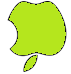 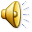 [Speaker Notes: Well, nearly everyone... ]
THE END